Because of who You are
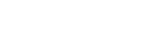 Because of who You areI give You gloryBecause of who You areI give You praise
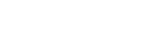 Because of who You areI will lift my voice and sayLord I worship Youbecause of who You are
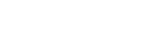 Jehovah JirahMy ProviderJehovah NissiLord You reign in victory
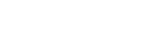 Jehovah Shalommy Prince of Peaceand I worship Youbecause of who You are
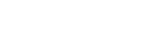 Because of who You areI give You gloryBecause of who You areI give You praise
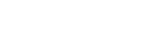 Because of who You areI will lift my voice and sayLord I worship Youbecause of who You are
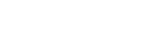 Jehovah JirahMy ProviderJehovah NissiLord You reign in victory
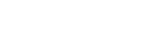 Jehovah Shalommy Prince of Peaceand I worship Youbecause of who You are
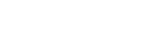 I worship You becauseYou’re Holy, holyI worship You becauseHoly is who You are
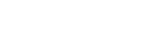 I worship You becauseYou’re worthy, worthyI worship You becauseWorthy is what You are
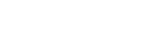